Unit3 and 4
Jeopardy
Jeopardy Unit 3-4 review
Jeopardy past-participle 100
see
seen
Jeopardy past-participle 200
visit
visited
Jeopardy past-participle 300
make
made
Jeopardy past-participle 400
eat
eaten
Jeopardy past-participle 500
hear
heard
Jeopardy Word jumble 100
here.
have
I
cleaned
just
I have just cleaned here.
Jeopardy Word jumble 200
read
already
has
this book.
Aya
Aya has already read this book.
Jeopardy Word jumble 300
school
your
started.
life
just
has
Your school life has just started.
Jeopardy Word jumble 400
homework
have
I
done
already
my
I have already done my homework.
Jeopardy Word jumble 500
station
we
have
arrived
the
at
already
We have already arrived at the station.
Jeopardy scramble words 100
d-e-h-s-i-n-i-f
finished
Jeopardy scramble words 200
h-n-i-b-d-e
behind
Jeopardy scramble words 300
t-e-d-a-n-w
wanted
Jeopardy scramble words 400
i-v-d-e-l
lived
Jeopardy scramble words 500
a-e-n-c-l-e-d
cleaned
Jeopardy Questions 100
Have you ever visited Ogami Island?
Yes, I have.
No, I haven’t.
Jeopardy Questions 200
Have you ever seen famous people?
Yes, I have.
No, I haven’t.
Jeopardy Questions 300
Have you ever been to Yaeyama?
Yes, I have.
No, I haven’t.
Jeopardy Questions 400
Have you ever been to America?
Yes, I have.
No, I haven’t.
Jeopardy Questions 500
Have you ever been to Hokkiado?
Yes, I have.
No, I haven’t.
Jeopardy Contents 100
What does this mark mean?
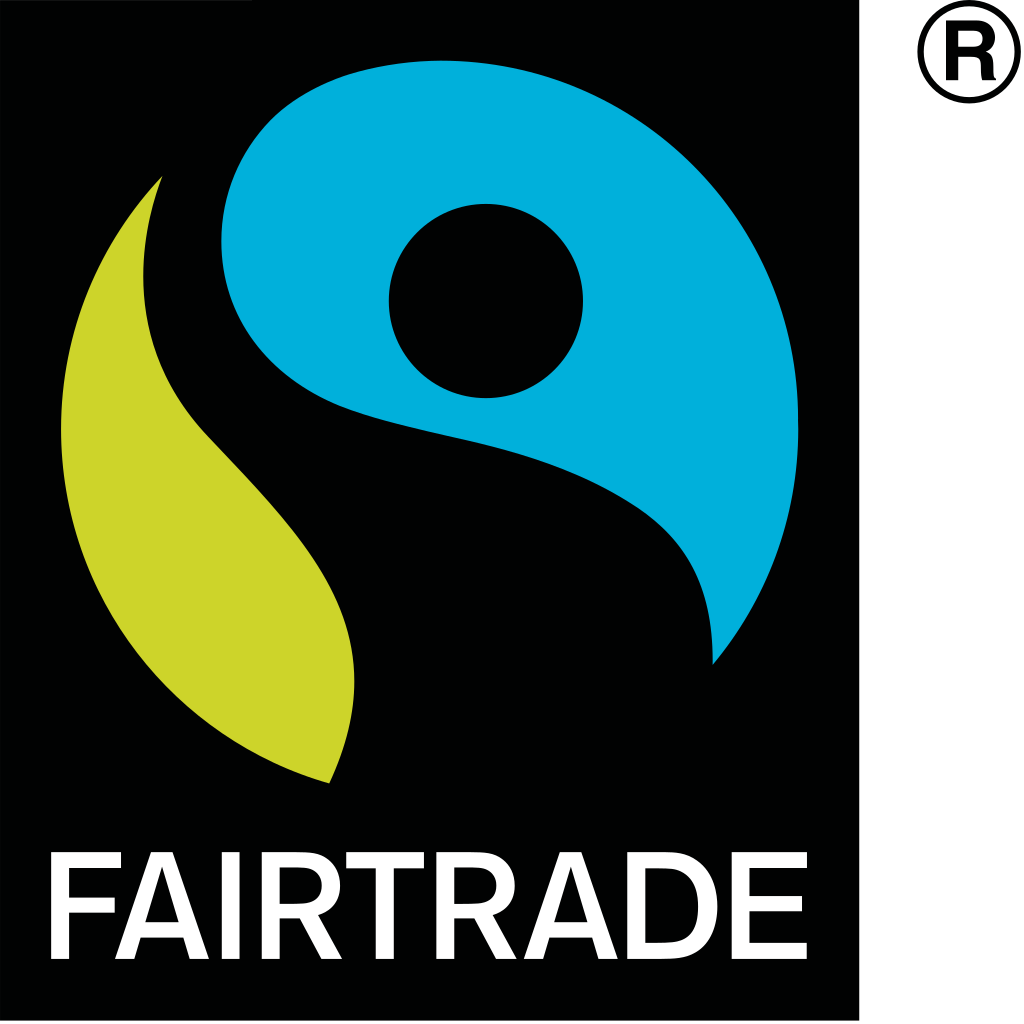 It means fair trade.
Jeopardy Contents 200
How many fair trade products are sold in the event?
More than fifty products are.
Jeopardy Contents 300
What happens if you buy fair trade chocolate?
More money goes to the workers.
Jeopardy Contents 400
Who has never eaten chocolate?
The children in the video.
Jeopardy Contents 500
What can we do to support
       the poor children on cacao farms?
We can choose fair trade products.
We can learn about the people
 behind the products.